行出真理
哥林多後書第四章
2018-10-21
1
1
1.我們既然蒙憐憫，受了這職分，就不喪膽。

2.乃將那些暗昧可恥的事棄絕了；不行詭詐，不謬講神的道理，只將真理表明出來，好在神面前把自己薦與各人的良心。
-----林後4
2
1、活在恩典(new way)
2、信實至上(dishonesty)
3、不可詭詐(craftiness)
4、行出真理(truth)
3
1、活在恩典(new way)
4
1.我們既然蒙憐憫，受了這職分，就不喪膽。
-----林後4
5
■「職分」，來自上帝的使命
「我們既然蒙憐憫，受了這職分，就不喪膽。」，職分，大部分版本都翻譯為ministry，但NLT譯成new way，一條新路、一條新道、新的生活方式。 Ministry是指上帝給人的職務，這個職務就像牧者一樣，是神聖的，是來自上面的任命，不是自己想當就當，是外給的，因此，他是有使命的。
6
■上帝憐憫我們！
既然是外給的，就不是一個人本來有的東西，因此，前面說道，「我們既蒙憐恤！」，講白一點，就是上帝可憐我們，憐憫我們，因此，就任命我們，給我們職分，去作祂要我們做的任務。因為憐憫，就給我們恩典，這恩典就是我們本來沒有的！
7
■人的真相讓人很苦啦！
為什麼要憐憫我們？這就要回歸到「人的真相上」來談了，「人的真相」是什麼？保羅說「世人都犯了罪，虧缺了神的榮耀！」（羅3：23），「在我裡頭沒有良善」（羅7：18），大衛說「我是蟲，不是人」（詩22:6），人真是可憐，生來被罪所綑綁，讓人有時活的不像人，因此，保羅說：「我很苦啦！」
8
■我是罪的俘虜啦！
19.故此，我所願意的善，我反不作；我所不願意的惡，我倒去作。
20. 若我去作所不願意作的，就不是我作的，乃是住在我裡頭的罪作的。
21. 我覺得有個律，就是我願意為善的時候，便有惡與我同在。
22. 因為按著我裡面的意思（原文是人），我是喜歡神的律。
23. 但我覺得肢體中另有個律和我心中的律交戰，把我擄去，叫我附從那肢體中犯罪的律。
24. 我真是苦阿！誰能救我脫離這取死的身體呢﹖（羅7）
9
■罪的壯大讓我們愁苦軟弱
因為我們作罪的俘虜，因此，像保羅所說的，心裡苦啊！也因為罪的壯大，讓我們不由自主，我們是軟弱的，無助的，我們這俘虜之身，很難靠自己打戰。因此，我們需要恩典，要有上帝的恩典，我們才有活命的機會。
10
■解決罪的壯大要靠基督的恩典！
因為罪的壯大，讓人無法閃躲，因此，整個基督的精義，就是要解決「罪的壯大」的問題，而這一解決方案，就是所謂的「恩典」，你的信仰一定要建基在恩典的觀念上，要常常感恩看這個世界。
11
■ 得救本乎恩
你們得救是本乎恩，也因著信；這並不是出於自己，乃是神所賜的；也不是出於行為（Not of works） ，免得有人自誇。
------  弗2：8、9
12
■ 「神的恩典」與「白白稱義」
因為世人都犯了罪，虧缺了神的榮耀；如今卻蒙神的恩典，因基督耶穌的救贖，就白白的稱義。
------ 羅馬書3：23-24
13
■ 一個相對的觀念
行為V.S.恩典
14
■ 「行為」英文為「工作」
ἔργον（work）
Employment：受雇、工作
15
■ 「受雇的工作」
「行為」英文翻譯為Work，不是一般人理解的Behaviour，Work原本中文翻譯都是指一個人「工作」， 原文更清楚的指出這個字是指一個人被老闆所「聘僱」（Employment）的 「工作」，也就是說，Work背後是有一個老闆，你為這個老闆勞心勞力，賺取你的酬勞！
16
■ 受雇工作所得稱為「報酬」
這什麼意思？一個人受雇工作，拿到勞心勞力所賺來的酬勞，這叫做「應得」的配，不能稱為「恩典」，是他勞力所應得的「報酬」。但一個人不用工作，卻得到不相對的報酬，這個才能稱為「恩典」。
17
■ 得救本乎恩典
保羅說，一個人得救，是上帝給的「 恩典」，是上帝的賞賜，不是出於自己，更不是勞力行為所得的，都是上帝給的恩典。（以弗所2：8-9）
18
■ 恩典就是Favor
而「恩典」（Grace），原文χάρις（khä‘-rēs ，Favor），有「恩惠、禮物」之意。指上帝給人恩惠、禮物。
19
■ 沒有一樣是自己的！
你有什麼不是領受（receive）的呢？若是領受的，為何自誇，彷彿不是領受的呢？
------  林前4：7
20
■ 路德：信就已經得救了
基督徒他不需要行為使他成義、得救。因為信已經將這一切豐豐富富賜給他了。
--- 路德〈基督徒的自由〉 P.235
21
■ 白白的恩典，不靠勞力行為
你得救，不是靠行為、靠勞力、靠自己去賺取那些報酬（如聖靈的果子、永生、良善、聖潔、福氣、赦罪、稱義、上帝的百姓），你是因為上帝的憐憫，上帝的揀選，才讓你得到這些「恩典」，這是「白白的恩典」。
22
■上帝的恩典讓你過新生活！
保羅說，上帝憐憫你，因此，給了你職分（職務、新道路、新生活、新生命，new way），從此你不再是罪的俘虜，你當然也不需受驚害怕了，你可以勇敢面對罪，超越罪，勝過罪，成為上帝的百姓，過新的生活了！
23
2、信實至上(dishonesty)
24
2.乃將那些暗昧可恥的事棄絕了；不行詭詐，不謬講神的道理，只將真理表明出來，好在神面前把自己薦與各人的良心。
-----林後4
25
■放棄不信實的行為
「暗昧可恥的事棄絕了」renounced the hidden things of dishonesty，「可恥」英文是用dishonesty。可以直接翻譯為「不信實」，一個人成為上帝的百姓，保羅說，就要棄絕過去那種搞小動作、耍陰手段的不誠實、不信實的行為！
26
■ 舊約一直影響著哥林多的信徒
為什麼保羅要在這裡強調行為的「信實性」？前面我們看到哥林多教會的信徒，信仰中還一直夾雜著很多舊約的思想，信仰非常不乾淨。即使舊約中的很多禮儀與思想，還深深的刻在他們的心裡，但他們的生活中，有很多讓人錯愕的行為，讓人看了都直搖頭！
27
■不乾淨信仰顯現在各種生活上
這些不乾不淨的信仰，具體的發生在哥林多教會很多地方，不乾淨的道理更帶來哥林多教會裡很多的混亂，具體的表現包括在婚姻觀（娶繼母）、敬拜（吃祭偶物）、功利觀念（為利混亂）等，也讓教會和個人因著這個不乾淨的信仰受到嚴重侵害！
28
■為利混亂教會更是嚴重！
「我們不像那許多人，為利混亂神的道；乃是由於誠實。」，誠實，這裡KJV用sincerity，然而，這個字原文εἰλικρίνεια(eilikrineia)，原意為purity，純淨、乾淨之意。在哥林多教會中，有人為了個人利益在兜售信仰獲取權位名利。保羅說，我們所傳的道理，卻是要乾乾淨淨，不能沾染一點渣質，要非常純淨！
29
■教會信仰純度不夠，渣質太多了
哥林多教會信仰純度很差，真理的渣質也太多，很多人表面服事主，但內裡卻是corrupt上帝的道。因此，保羅在哥林多書信中很多地方都在挑戰那些假信仰或者「不純正」的信仰，因此，提出purity的信仰，因為哥林多教會所以有那樣多的問題，關鍵都在信仰的純度不夠，信仰中有太多的渣質在裡面，因此，搞的教會也很混亂！
30
■信仰的純淨度和行為表現有關！
然而，什麼是purity的信仰？Purity的元素又是什麼？事實上，這個問題，保羅在哥林多前後很多地方都在解答這個問題，他使用的方法，都是在關鍵的時候，提出一些行為的典範，也就是說，信仰純正時，他就會有一些行為表現，行為的表現會和他的信仰純正相符合，當信仰純正時，行為會越有規範，行為越有規範，信仰的純度就越高，純淨度和行為成正比。
31
■行為稱義
原來在神面前，
不是聽律法的為義，
乃是行律法的稱義。
………羅馬書2：13
32
■信行合一、知信也要合一！
不能只有「因信稱義」，保羅說還要「行律法稱義」，你信的多，但都沒有行出來，這信仰就是死的，因此，信心和行為都一樣重要。亦即信行要合一，要知信合一。
33
■做信實的人
也因為哥林多教會信仰很混亂，因此，保羅在這裡又提出了另外一個行為規範，就是不要dishonesty，行為不要「不信實」，相反的說，就是說，保羅要哥林多教會作個「信實的人」，你不僅要信的正確，更要成為有信實典範的人！
34
■ 信心包含一種「信實」質素
相對於「不信實」dishonesty，就是「信實」honesty。然而，「信實」這個字，在聖經中大部分是用另外一個英文字faithul。而faithul名詞就是faith信心，也就是說，信心的屬性，一定包含信實，一個人對上帝有信心時，一定會表現出信實的行為，兩個是連體嬰。
35
■ 神是「信實的」
你們所遇見的試探，無非是人所能受的。神是信實的（faithul， πιστός，pistos），必不叫你們受試探過於所能受的；在受試探的時候，總要給你們開一條出路，叫你們能忍受得住。
------ 林前10：13
36
■ 神是信實的
我們若認自己的罪，神是信實的(faithful， πιστός，pistos)，是公義的，必要赦免我們的罪，洗淨我們一切的不義。
------ 約一1：9
37
■ 信心和信實同字
保羅說：「神是信實的」（faithul， πιστός，pistos），這個「信實」希臘原文也是「信心」，信心和信實都是同一個字，在新約中，這個字用的不少。也就是說信心必須具備「信實」的特質，因為信實是上帝的屬性！
38
■ 講真話是要掉腦袋的！
人世間有許多的話，
要用一萬個腦袋去換來的！
------ 袁崇煥（明末賢將，被崇禎皇帝賜死）
39
■ 上帝不說謊！
神非人，必不致說謊，也非人子，必不致後悔。他說話豈不照著行呢﹖他發言豈不要成就呢﹖
------ 民數記23：19
40
■ 信心要活出上帝的信實來
一個人說他很有「信心」，但是如果他的行為、舉止和做人，都讓人感到嫌惡，做事又不腳踏實地，這種人，如果說對上帝有信心，卻沒有上帝的「信實」特質，這種信心是大有問題的！
41
■我們要有好行為成為薦信
保羅前面說「你們明顯是基督的信」 ，舊約時代，神揀選色列人彰顯他的救恩，但新約時神揀選我們顯示他的恩典。舊約時人透過閱讀以色列人歷史認識神，新約時人卻可以透過你「信實的行為」認識基督的道理，因此，保羅說我們就是基督的(薦)信。
42
■好的行為成為福音的出口！
因此，有了上帝的憐憫後，人要在行為上顯示上帝信實的典範，讓人透過你的信實行為，知道上帝的信實，知道上帝是一個恩典的上帝，讓福音也有很好的出口！
43
3、不可詭詐(craftiness)
44
2.乃將那些暗昧可恥的事棄絕了；不行詭詐，不謬講神的道理，只將真理表明出來，好在神面前把自己薦與各人的良心。
-----林後4
45
■道不要成為虛偽手段的工具！
「不行詭詐，不謬講神的道理」 not walking in craftiness, nor handling the word of God deceitfully。謬， deceitfully。虛偽的、欺騙的。你信主後，不要跟沒信主以前一樣，充滿詭詐，甚至信主後，把上帝的道當作虛偽的工具達到自己的目的！
46
■真理可以成為獲利的工具！
為什麼保羅把這話講的這麼重？前面林後第二章，保羅特別批評一種人，就是把上帝的道理，拿來當作自己得利的工具，這種人不僅為自己的利益把真理作為晉升的工具，還「為利混亂神的道」，讓會友、教會，甚至一般的人都受害！
47
17. 我們不像那許多人，為利混亂神的道；乃是由於誠實，由於神，在神面前憑著基督講道。
-----林後2
48
■上帝的道是可以「兜售」的！
「為利混亂神的道。」這裡有一個關鍵字，原文用καπηλεύω，KJV翻譯為corrupt，敗壞，敗壞上帝的道。這個字原文是指「兜售」（peddle，NIV），也就是說，上帝的話是可以拿來「兜售」，可以「變現」，是有利益的，因此，中文把他翻譯為「為利混亂」，上帝的道可以做為獲利的工具！
49
■保羅曾嚴厲譴責
保羅說「我先前在心裏難過痛苦，多多的流淚，寫信給你們；不是叫你們憂愁，乃是叫你們知道我格外的疼愛你們。」(2:4)有些解經指保羅寫的哥林多前書，有許多指責的哥林多教會話，讓他心裏難過痛苦，也流著眼淚來寫的。為什麼？就是因為哥林多教會有很多問題，先前提到娶繼母、拜偶像、吃拜偶像之物、方言問題、捐獻問題等，可以說，這個教會相當混亂。
50
■渣質很多的教會
保羅說「我們不像那許多人」（林後2：17），這代表在哥林多教會，除了我們前面所說的許多人信仰混亂之外，還有一大堆人假借信仰來獲取很多的利益，也許是金錢上的、也許是權力上的、也有可能是情色上的。可見，在哥林多教會，一個純淨的信仰是很艱難的，裡面混雜太多的利益渣質在裡面！
51
■利用信仰大撈權財之利益！
哥林多後書二章，保羅已經提到「為利混亂」神的道的嚴重性。如今，這裡又再重把上帝的道當作虛偽獲利的工具，可見這個問題應該很嚴重。前面我們提到有人把信仰拿來當商品「兜售」，亦即利用信仰攫取利益，也許假借自己很屬靈，也許假借自己真理很厲害，然後在教會中讓別人錯解而陷入網羅，進而從中獲得利益或者權力，大撈信仰和權勢之財！
52
■高明的信仰詐術
用現代的話來說，這就是利用信仰作高明的詐術，讓教會或會友以為這人敬虔、屬靈或精通真理，結果根本「心術不正」，用高明的信仰詐術獲取權力、財務或名聲，讓自己透過信仰獲取個人極大的利益。
53
■假借信仰獲取利益不容易看清楚
事實上，這種人比現代神棍還可怕，也更可惡。神棍至少對一般人來說，還比較容易辨別，但是，把信仰當作兜售的商品，進而獲取自己的利益，可見利用信仰，獲取個人的利益，是不容易被發現，也不容易看清楚。對於這種現象，教會和個人都一定要更有智慧面對！
54
■把假的講的好像真的一樣
謬講deceitfully，原文有 specious像是真實的，也就是說，好像把假的講的好像真的，讓人誤以為是真的。這是一種很狡猾的手段，也是很高明的智慧，但這種智慧是false wisdom，是要被嚴峻批判的。而這些現象，卻是發生在哥林多教會裡，讓人非常心痛！
55
■壞東西不要帶進教會來
保羅嚴厲批判這種信仰，這種狡猾的信仰，為了達到個人的利益，毀壞信仰，是保羅在哥林多教會碰到的嚴重問題。因此，他再度糾舉出來，要求信眾「不要詭詐」，你蒙恩得救了，卻還在名利海裡打滾，還把這些壞東西帶進教會，危害會友和教會，這算哪門的信仰？還有上帝的憐憫和恩典？
56
4、行出真理(truth)
57
2.乃將那些暗昧可恥的事棄絕了；不行詭詐，不謬講神的道理，只將真理表明出來，好在神面前把自己薦與各人的良心。
-----林後4
58
■信的沒有實踐性
哥林多教會信仰很混亂，教會看似很有禮教，但只是坎陷在文字的泥沼裡，陷在咬文嚼字中，沒有真生命，信仰中更沒有實踐典範，即使信的很深入，信的頭頭是道，但是信的方向錯了，信的變成律法主義、機會主義，甚至是歪道主義！再講白一點，他們的信仰好像很精了，也很懂，但是缺乏耶穌基督的實質精神，信的只是嘴巴的文字，但沒有行為典範！
59
■信仰詐術讓人很受傷
亦即把好好神聖的基督信仰，搞成了成為獲利的工具，讓信仰很受傷，讓敬虔的人陷入網羅，把整個信仰聖場弄成很狡猾、很不信實，把真正敬虔信仰人的憐憫，用信仰詐術讓教會受傷。這些都是哥林多教會的現況，保羅嚴厲抨擊！
60
你們要行道，不要單單聽道，自己欺哄自己。
… 雅各書1：22
61
■ 有命令又遵守的必蒙福
有了我的命令又遵守的，這人就是愛我的；愛我的必蒙我父愛他，我也要愛他，並且要向他顯現。
----- 約翰14：21
62
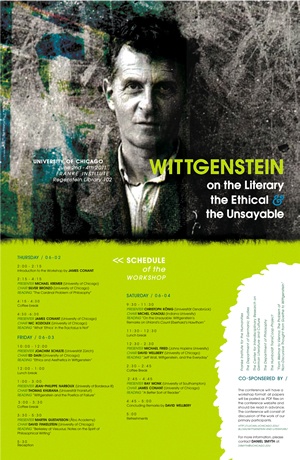 應用是檢驗的標準！
------  維根斯坦
63
■行出真理！
因此，這裡保羅最後提出要把信仰落實到生活，要重新調整信仰品格，不要把信仰當作獲利的工具，不要狡猾，要感謝上帝的恩典憐憫我們，使我們罪得赦免。更重要的是把信仰活出來，實踐出來，見證上帝在我們身上的恩典。而行出真理，見證真理，才是整個信仰的王道，更是信仰的目標！
64
1、活在恩典(new way)
2、信實至上(dishonesty)
3、不可詭詐(craftiness)
4、行出真理(truth)
65
問題討論：
1、你會覺得自己常常活在恩典中並時常感恩？
66